Tapping Into The Unutilized Router Processing Power
Marat Radan (Technion, Israel)
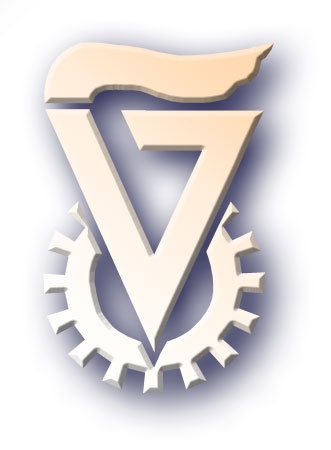 Joint work with 
Isaac Keslassy (Technion, Israel)
Introduction: Typical Router Architecture
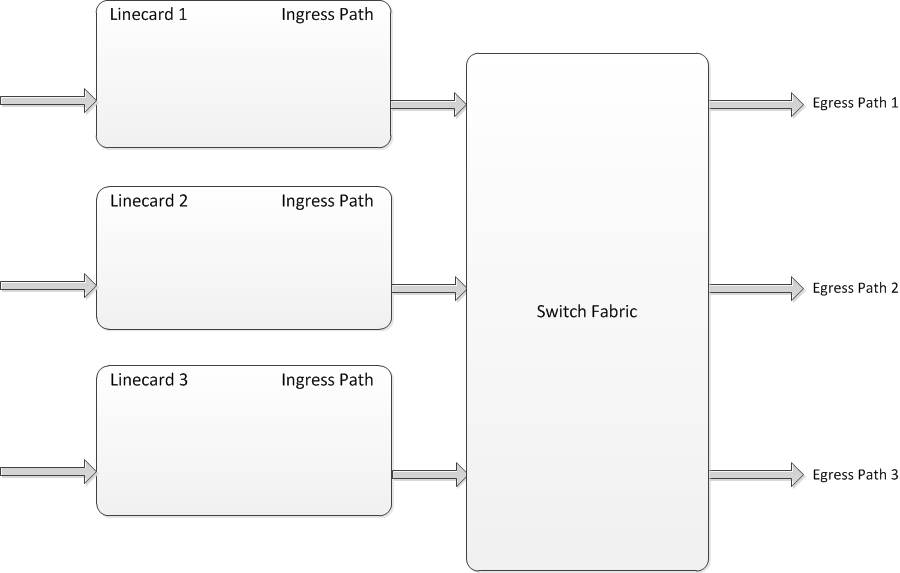 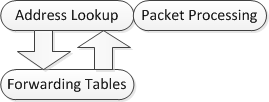 2
Switching
The Processing Revolution
Routing (header processing)



Payload processing: payload encryption, intrusion detection, worm signature generation and more.



Network programmability
Data centers and VMs (Virtual Machines)
SDN (Software-Defined Networking)
NFV (Network Function Virtualization)
C-programmable applications
2 orders of magnitude
computational complexity
Nearly-unbounded
computational complexity
We need more processing power!
Outline
Model Assumptions and Valiant
The Infinite Switch Fabric Models
Infinite capacity
Single queue
N-queues
Example
Simulation
Generic Router Model
Focus on the ingress path
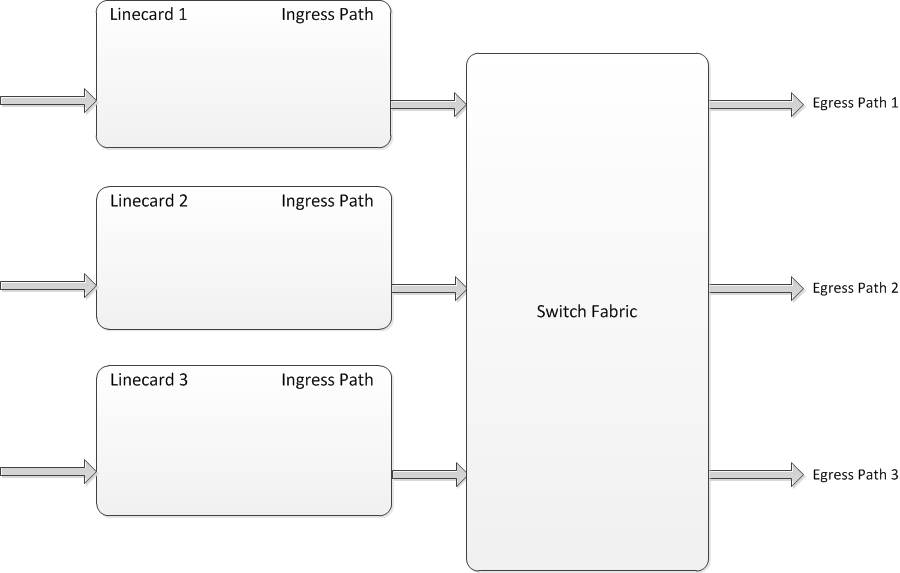 Generic Router Model
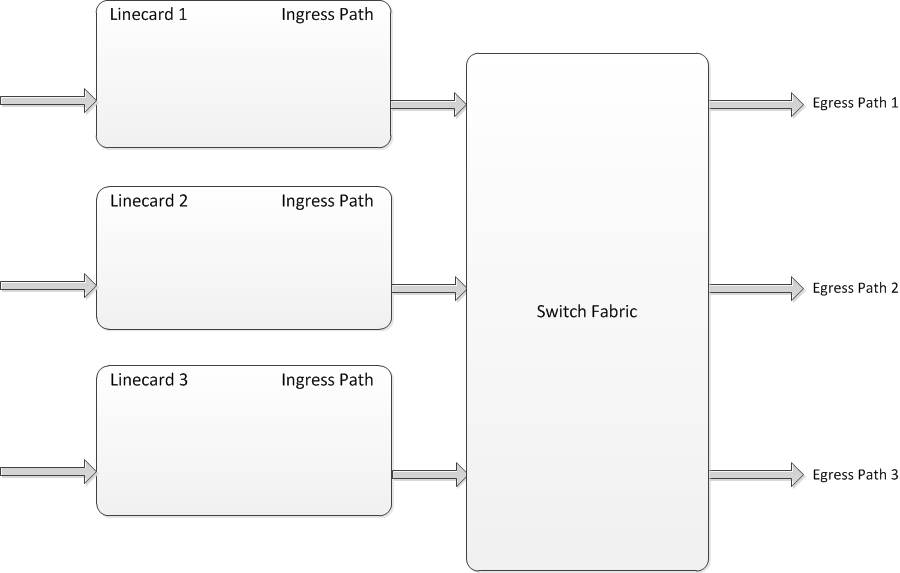 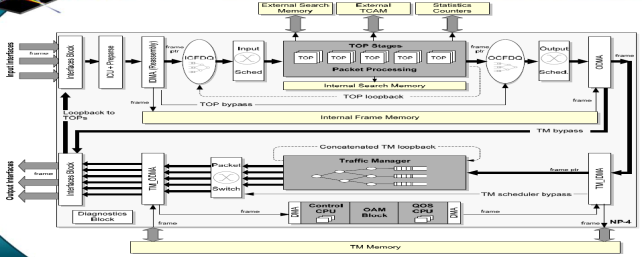 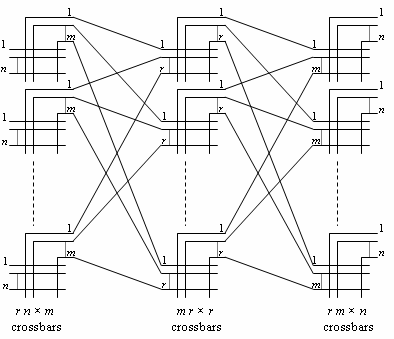 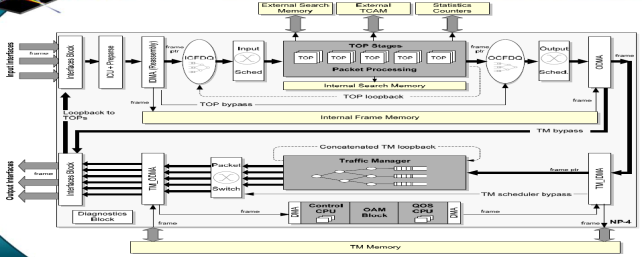 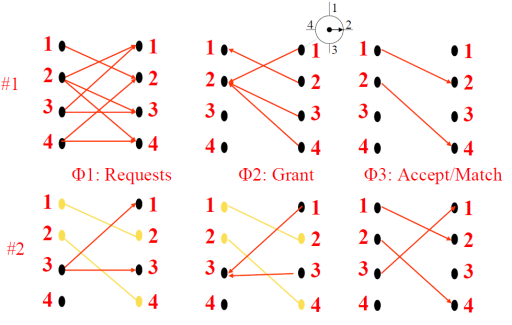 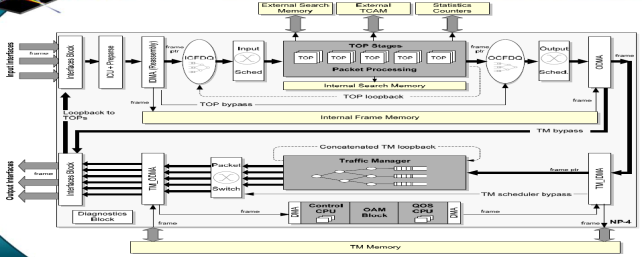 Generic Router Model
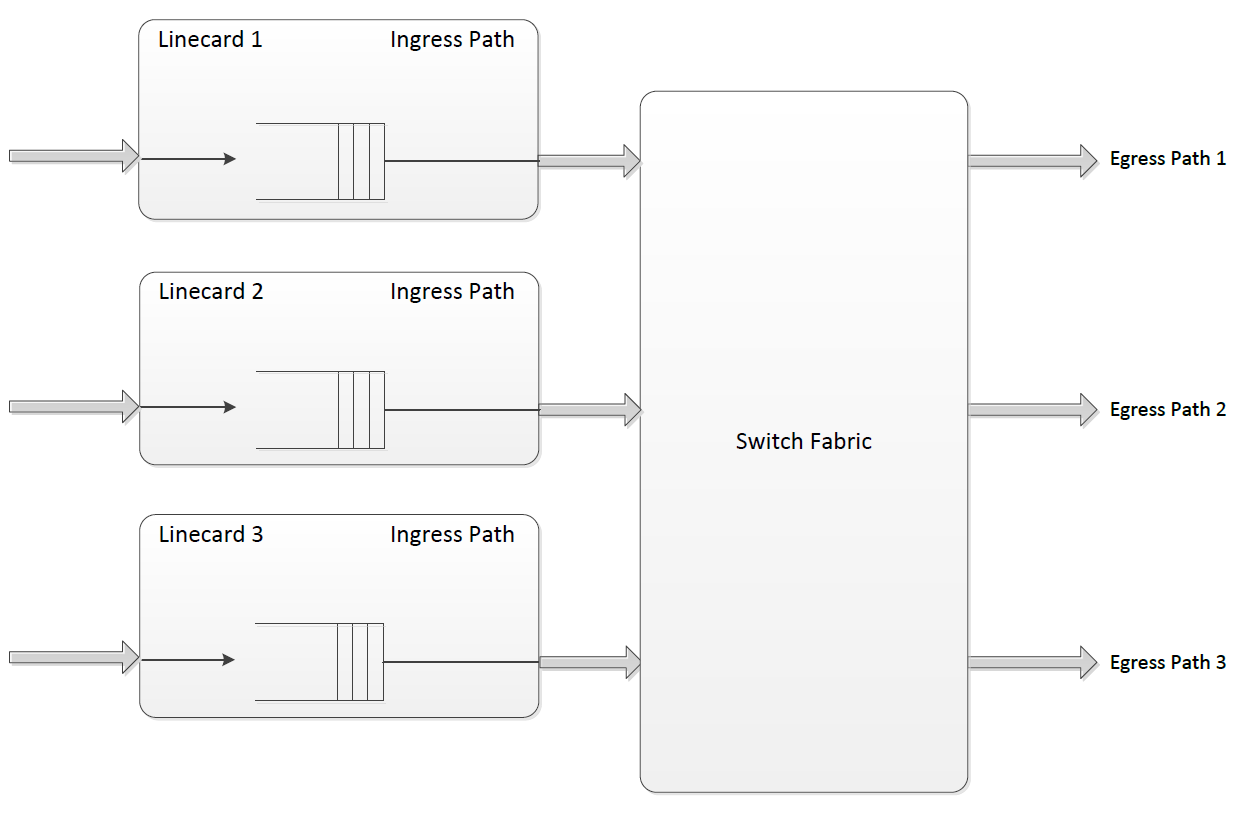 Simplify the ingress path
Processing
Generic Router Model
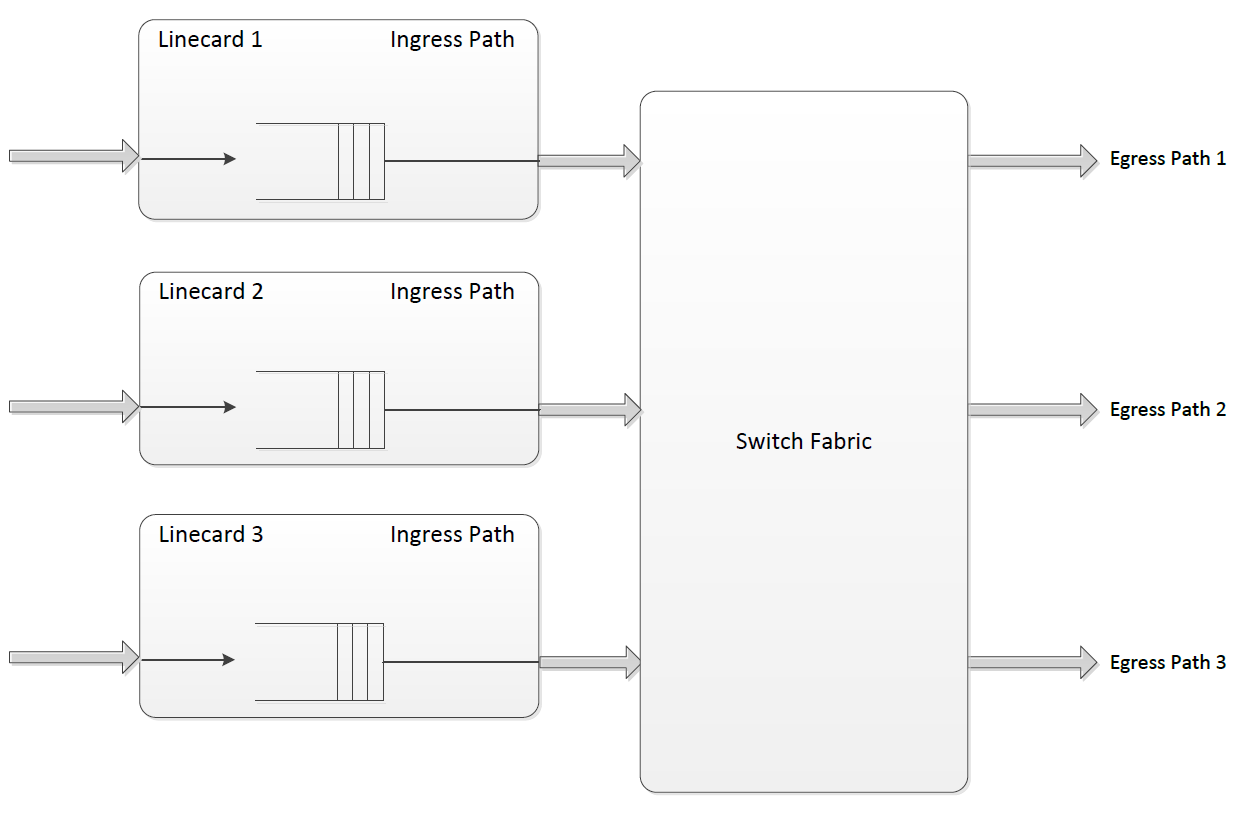 Drop packet
Congested
1
2
3
1
2
1
1
1
1
1
1
1
Our Proposal
Redirect part of the packets to a less congested linecard
Our proposal
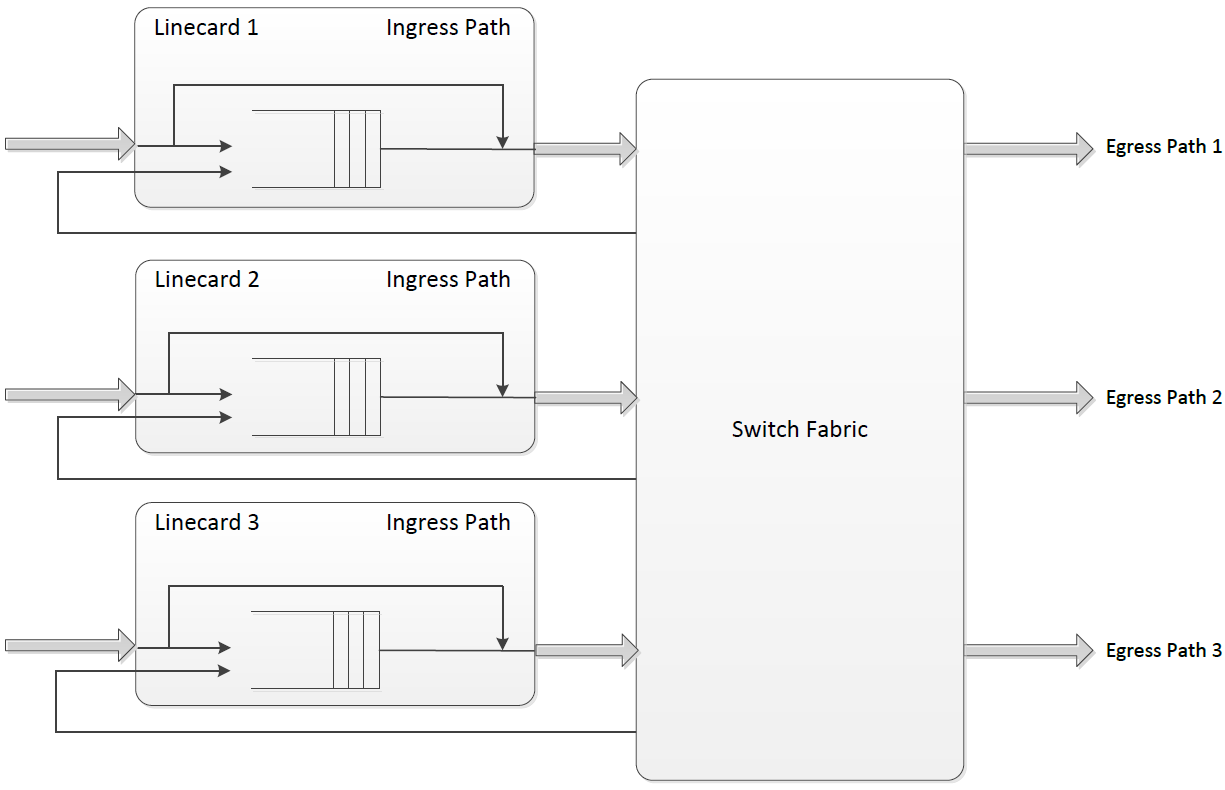 Congested
1
2
3
1
2
1
1
1
1
1
1
3
Our idea: Tapping Into The Unutilized Router Processing Power
Unutilized processing power
Model and Assumptions
Find optimal redirect probabilities
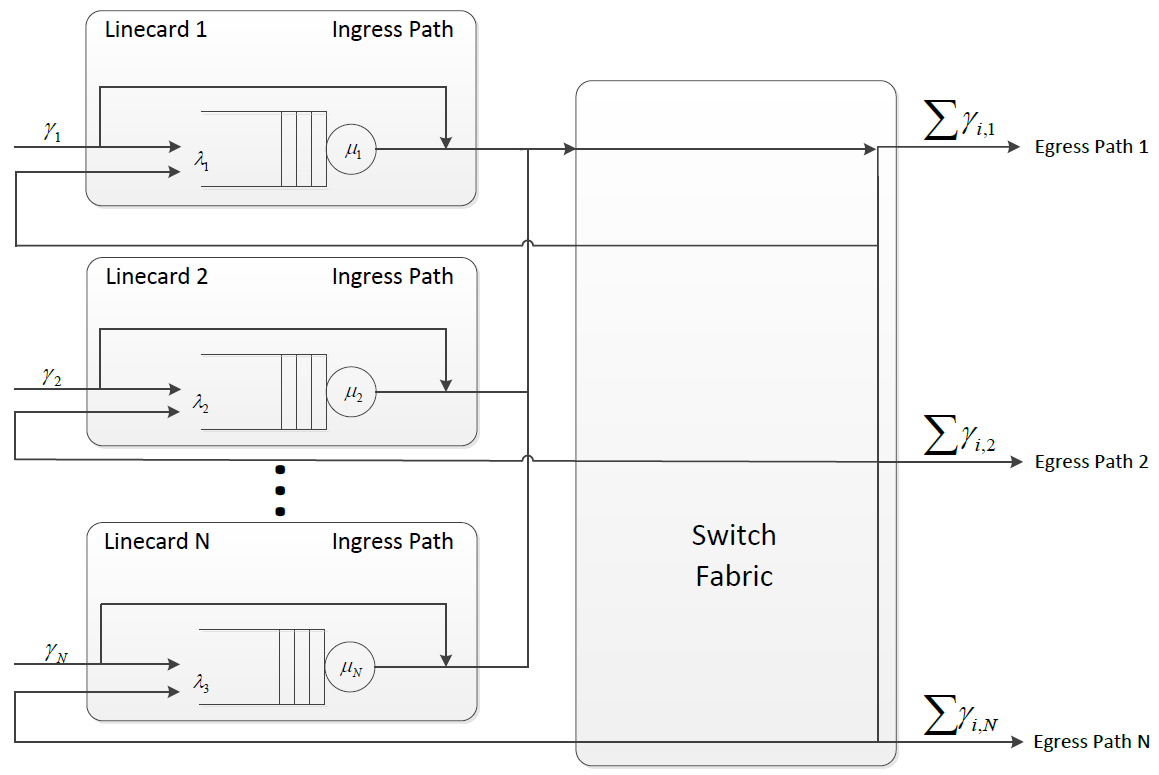 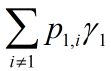 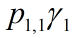 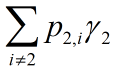 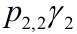 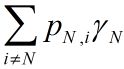 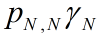 First idea: Valiant-based Algorithm
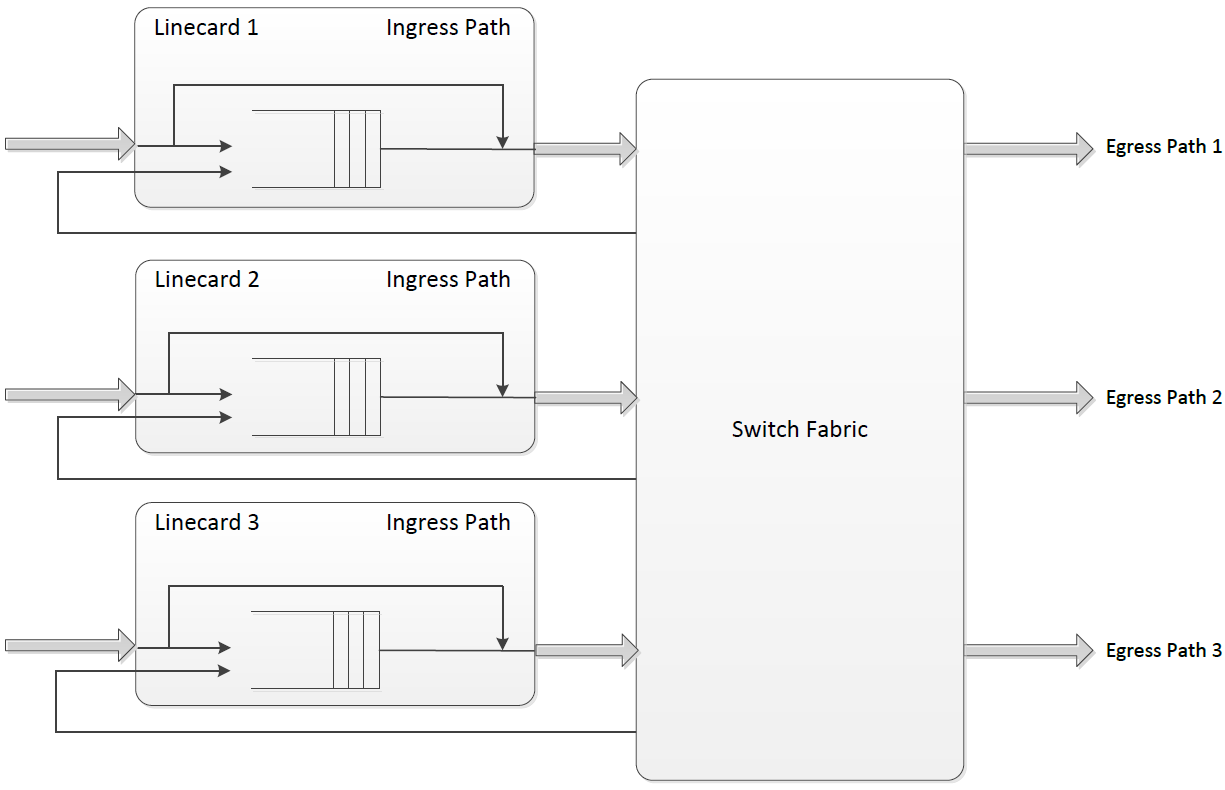 P=1/3
P=1/3
P=1/3
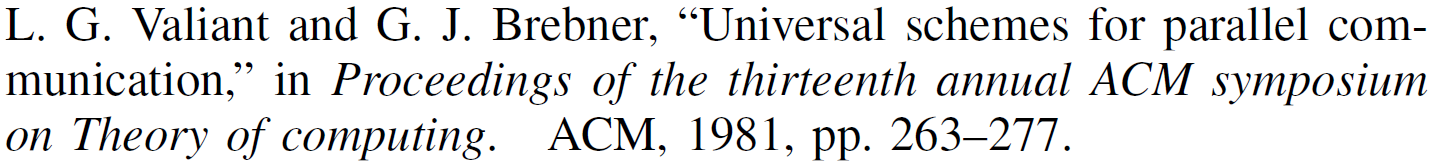 Inspired by:
First idea: Valiant-based Algorithm
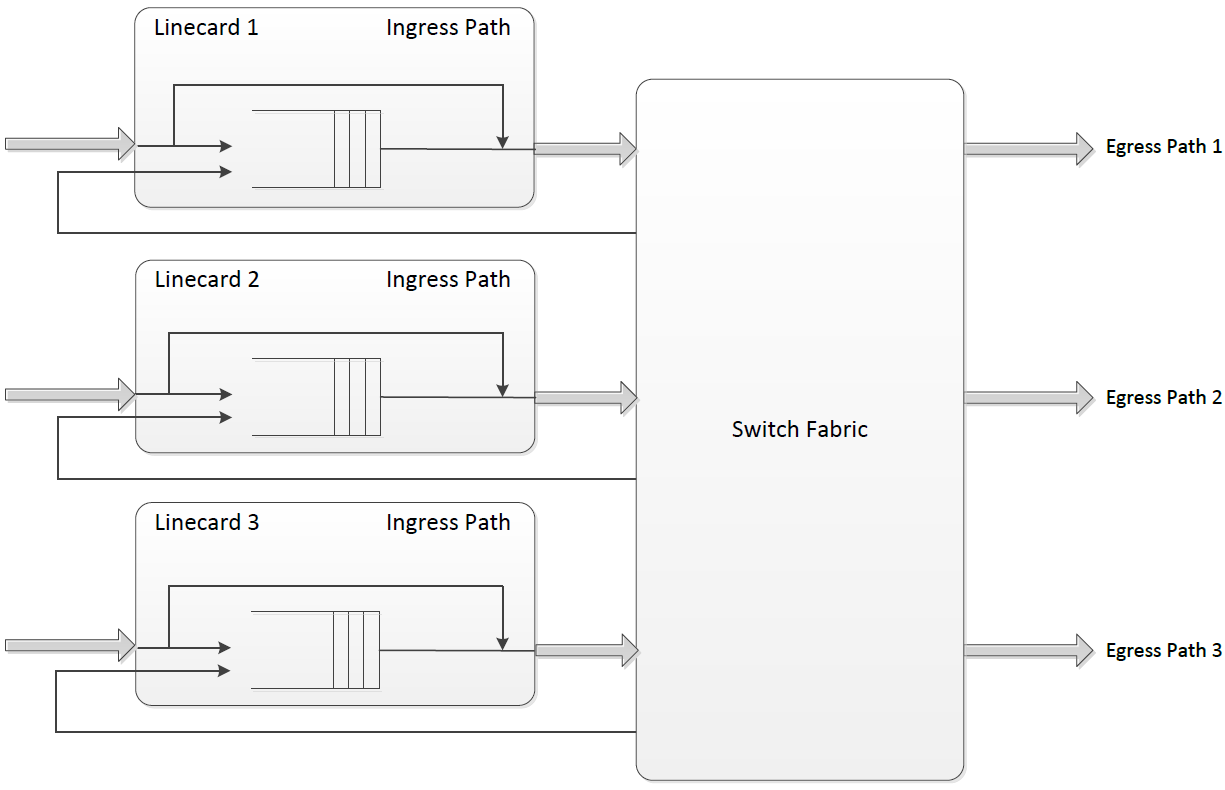 P=1/3
2
P=1/3
1
3
P=1/3
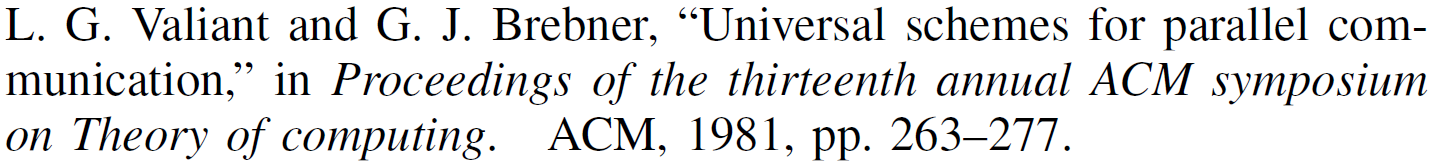 Inspired by:
Capacity Region
N=2
N=10
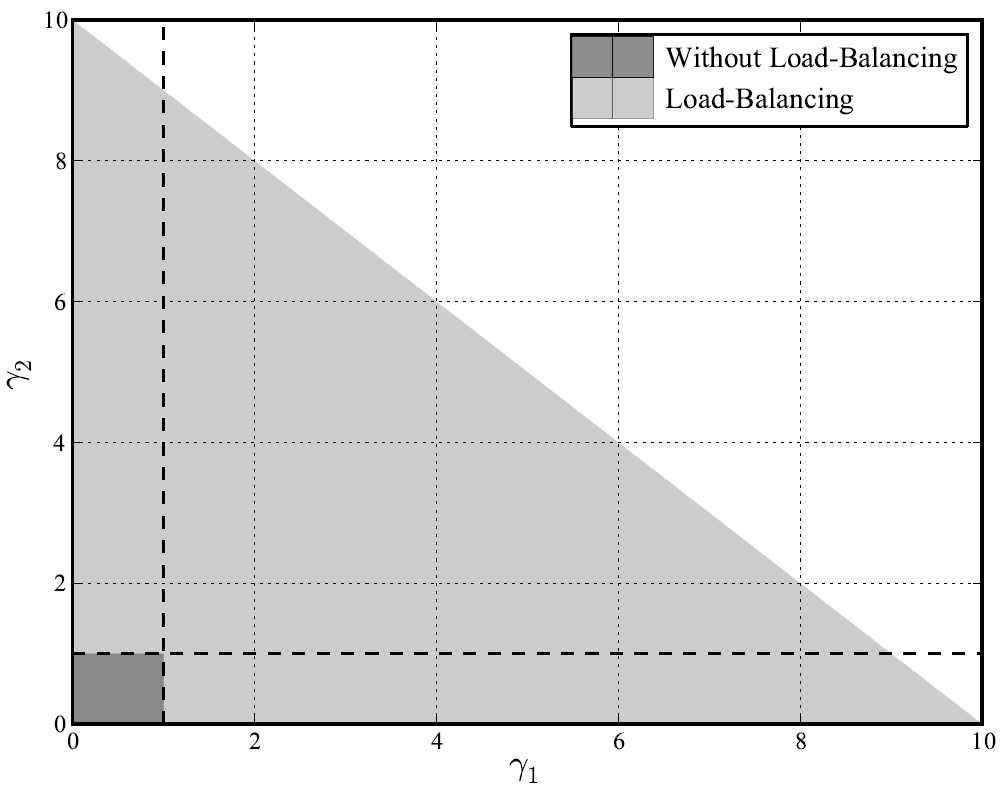 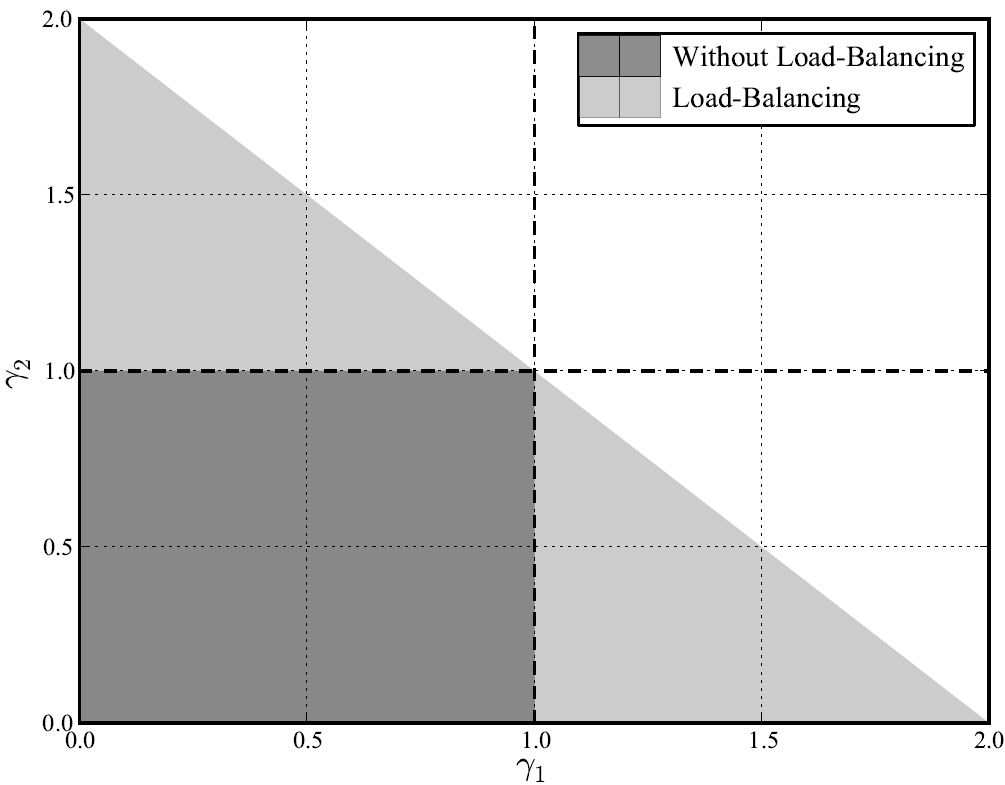 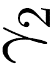 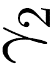 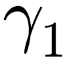 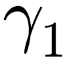 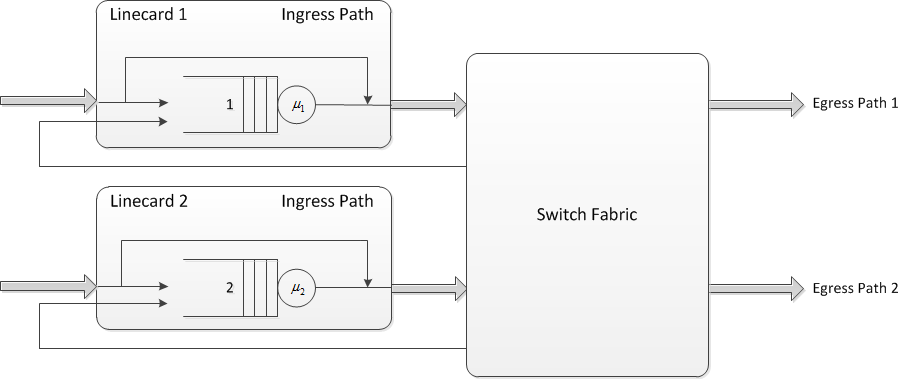 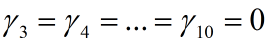 N – Number of linecards
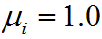 Related Work - GreenRouter
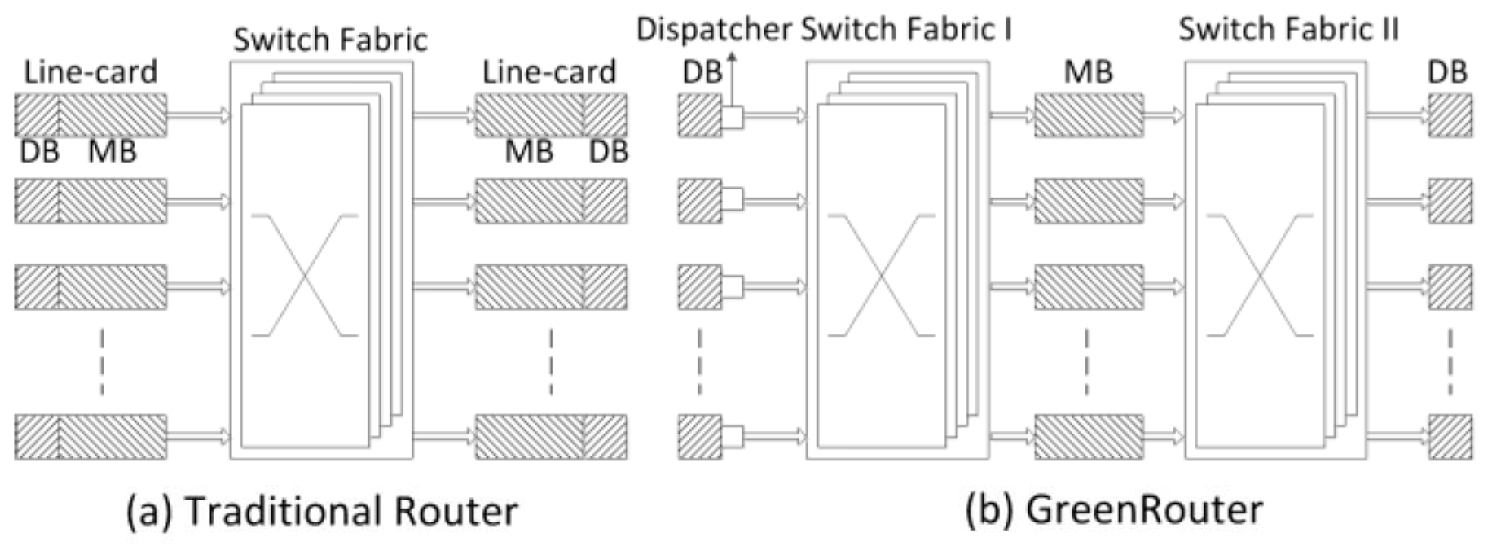 Change router architecture, two SF layers
Separate processing and interface in linecards
Y. Kai, Y. Wang and B. Liu, “GreenRouter: Reducing power by innovating router’s architecture”, 2013.
Outline
Model Assumptions and Valiant
The Infinite Switch Fabric Models
Infinite capacity
Single queue
N-queues
Example
Simulation
The Infinite Switch Fabric Model
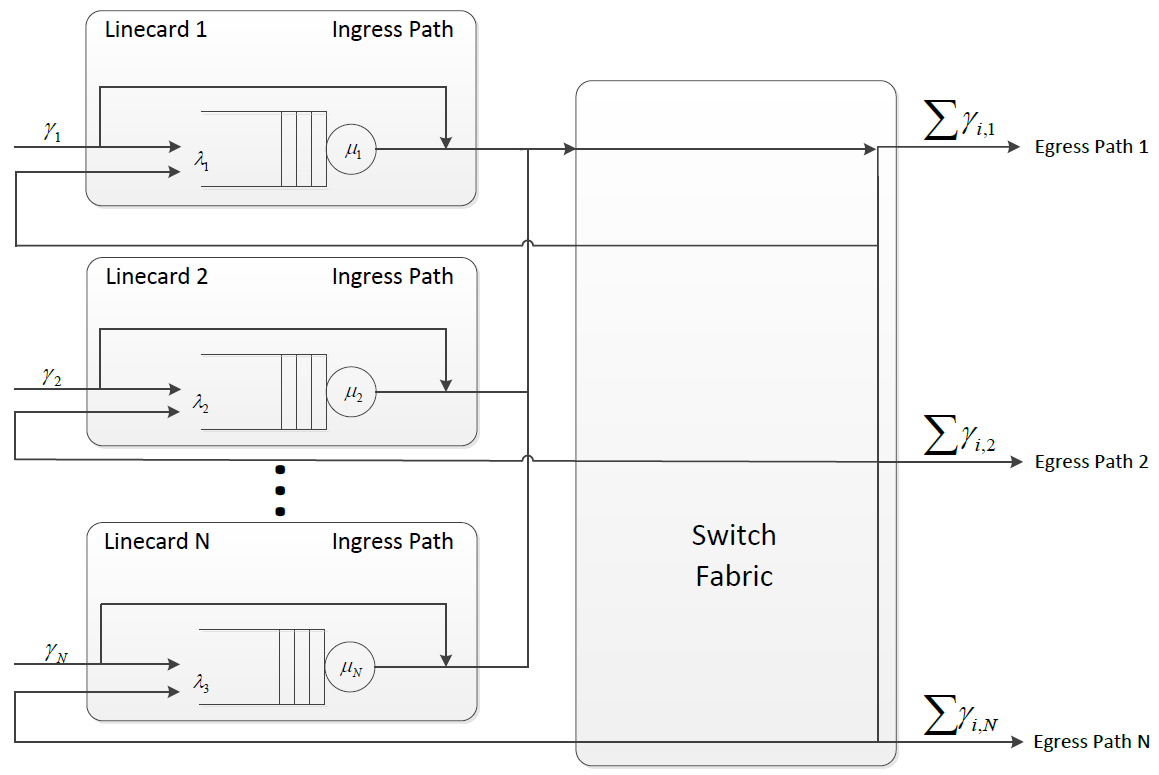 The Single Queue Switch Fabric Model
Shared Memory
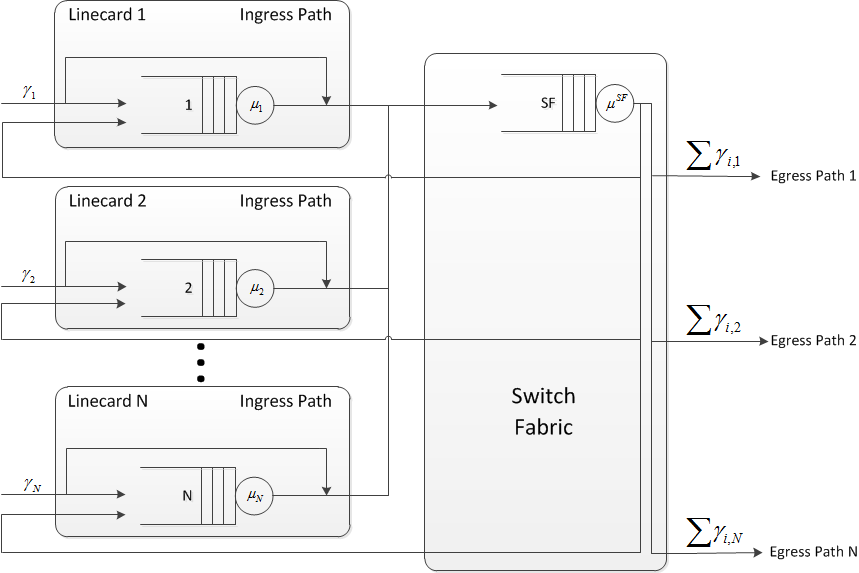 Switching Delay
The N-Queues Switch Fabric Model
Output Queues
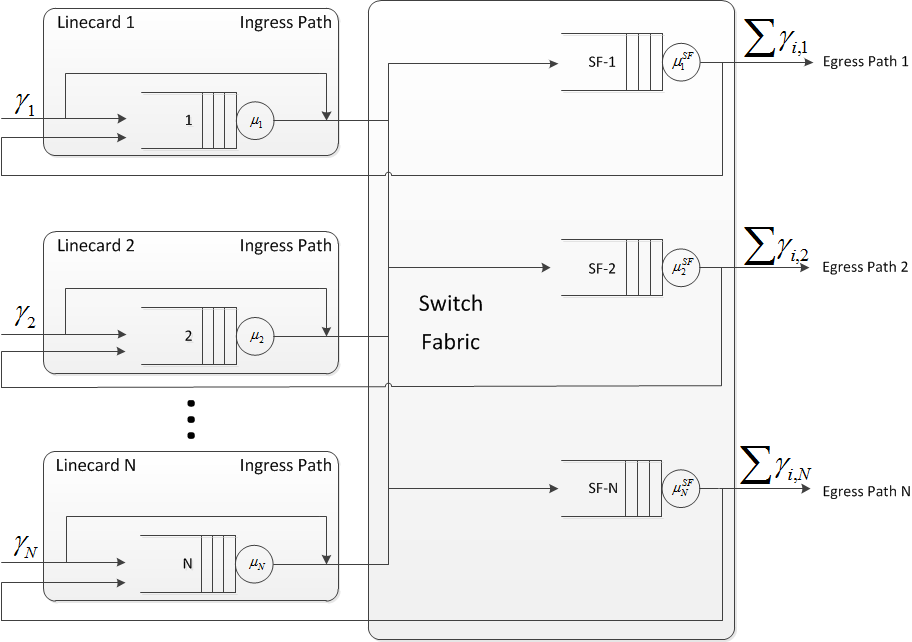 Outline
Model Assumptions and Valiant
The Infinite Switch Fabric Models
Infinite capacity
Single queue
N-queues
Example
Simulation
The Single Queue Switch Fabric Model
Shared Memory
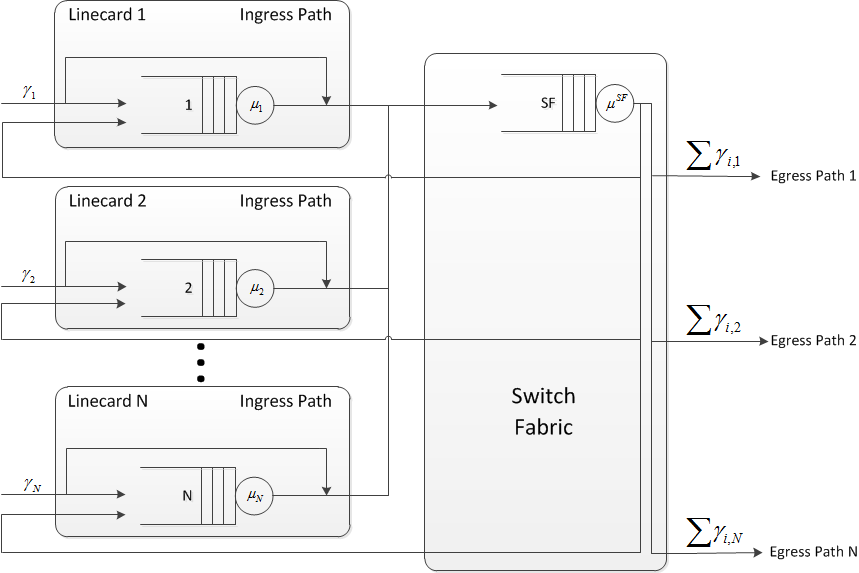 Switching Delay
The Single Queue Switch Fabric Model - Optimization
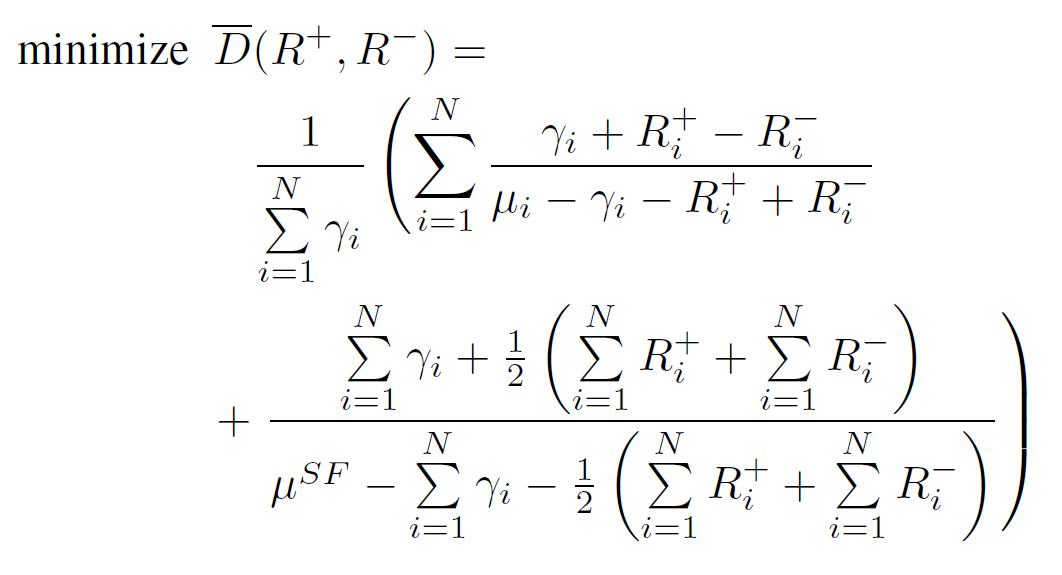 Average delay
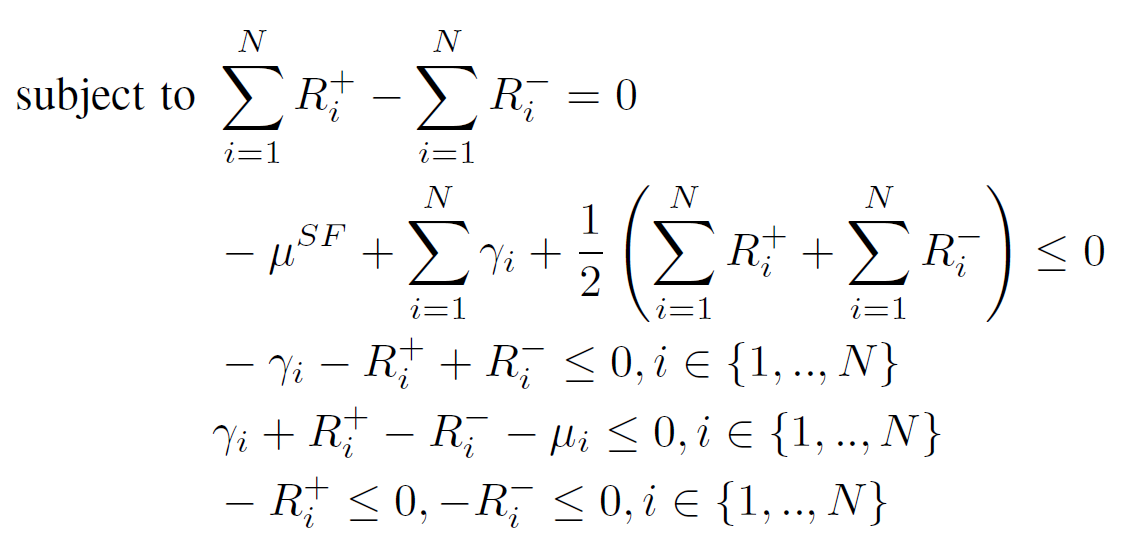 Flow conservation
Feasible SF flow
Positive flow
Feasible linecard flow
Positive variables
The Single Queue Switch Fabric Model - Intuition
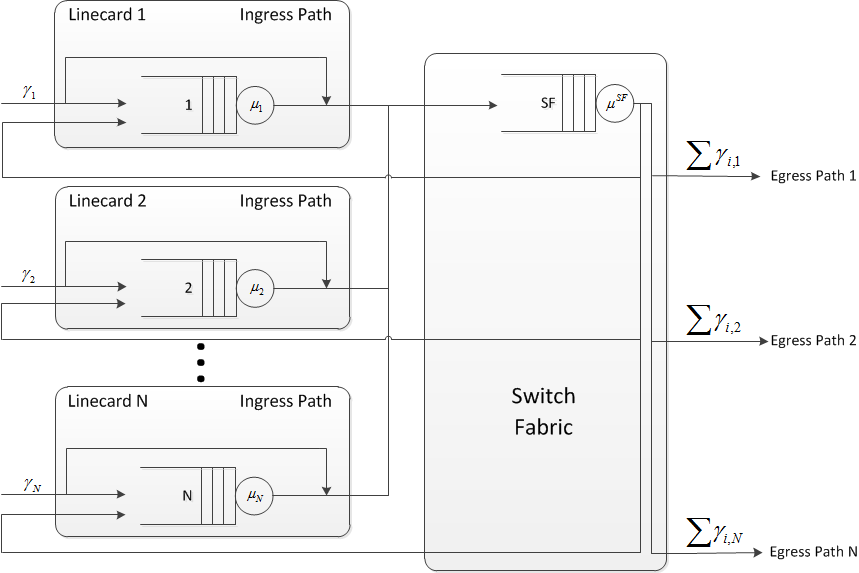 3
1
2
1
1
Minimal average delay optimality conditions, redirect from i to j:
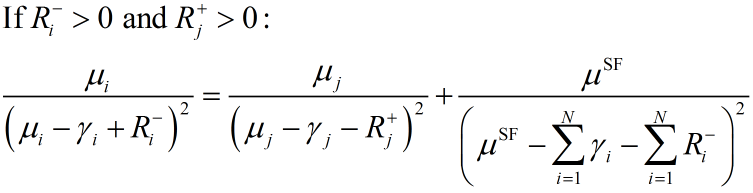 Linecard i weighted  delay derivative
Linecard j weighted  delay derivative
Switch fabric weighted delay derivative
The Single Queue Switch Fabric Model - Example
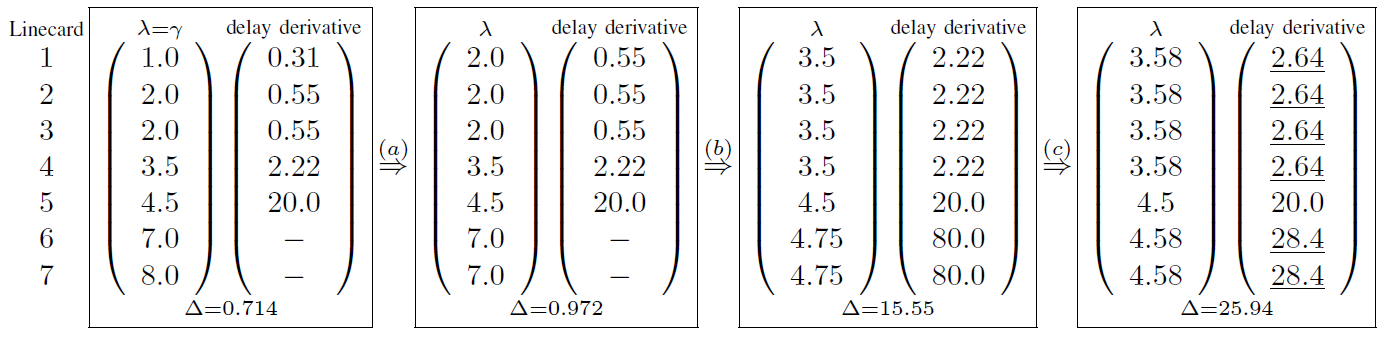 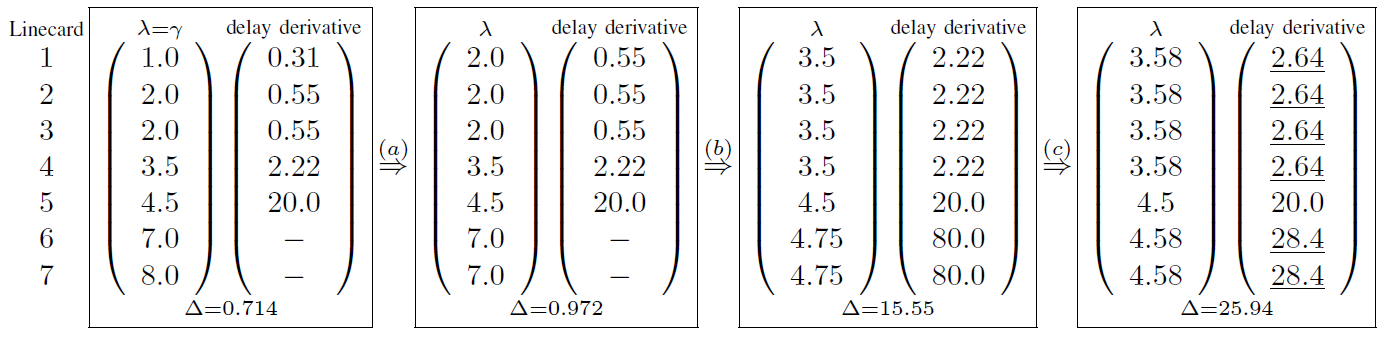 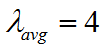 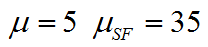 Complexity:
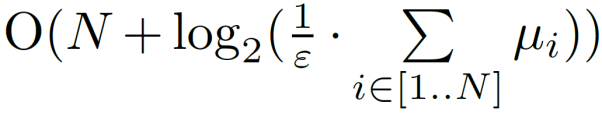 Outline
Model Assumptions and Valiant
The Infinite Switch Fabric Models
Infinite capacity
Single queue
N-queues
Example
Simulation
The Simulation Model
- Decision making algorithm
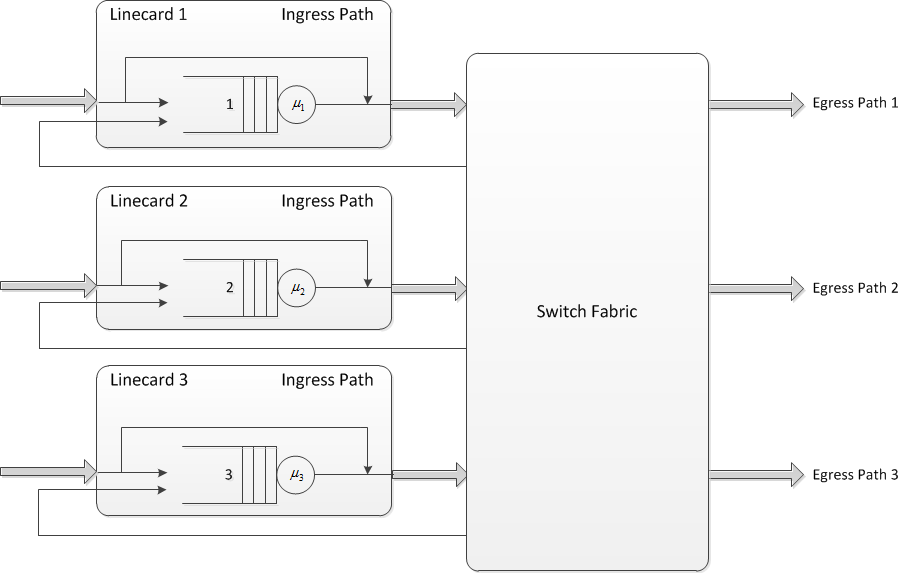 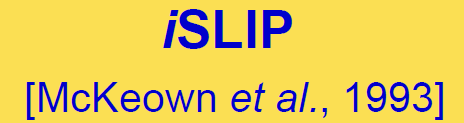 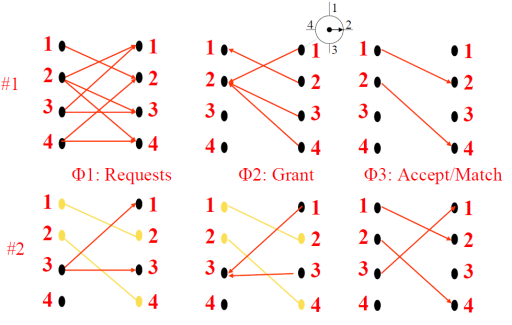 Real high-speed Internet backbone link traces from CAIDA.
Each input is associated with a different trace.
The processing time is calculated based on the packet size using the number of instructions and memory-accesses estimate of PacketBench for header and payload processing applications.
The architecture remains constant through the simulations.
Only the load-balancing algorithm changes.
Input-queued switch fabric with 
VOQs and an implementation of 
the iSLIP scheduling algorithm.
Real Traces, iSLIP, PacketBench
+25% capacity
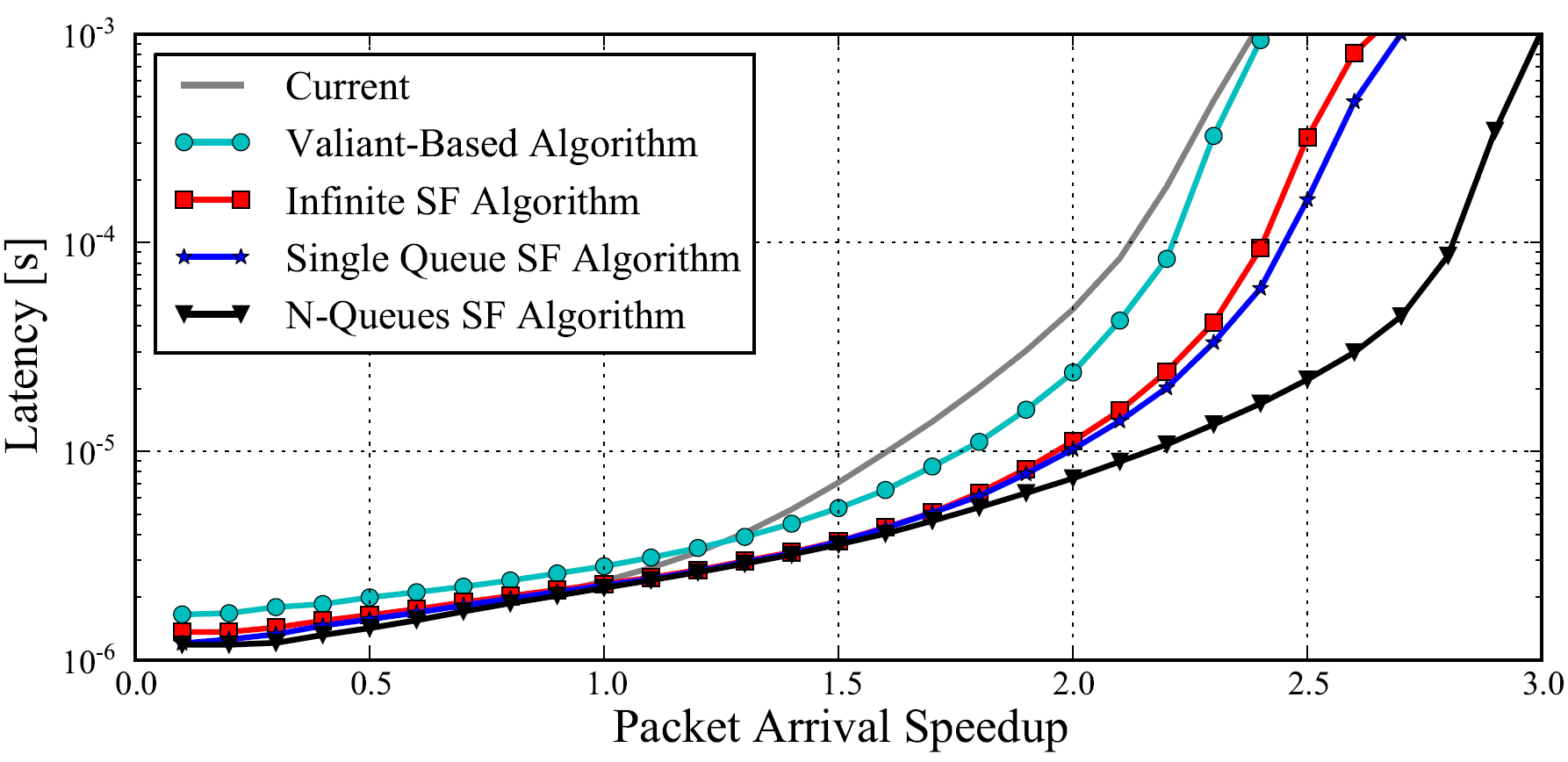 Simulation settings: Five linecards with ~24% OC192 utilization, five with ~3%. Each linecard is associated with a different trace. 
Note: Link utilization ≠ Processor utilization
Real Traces, iSLIP, PacketBench
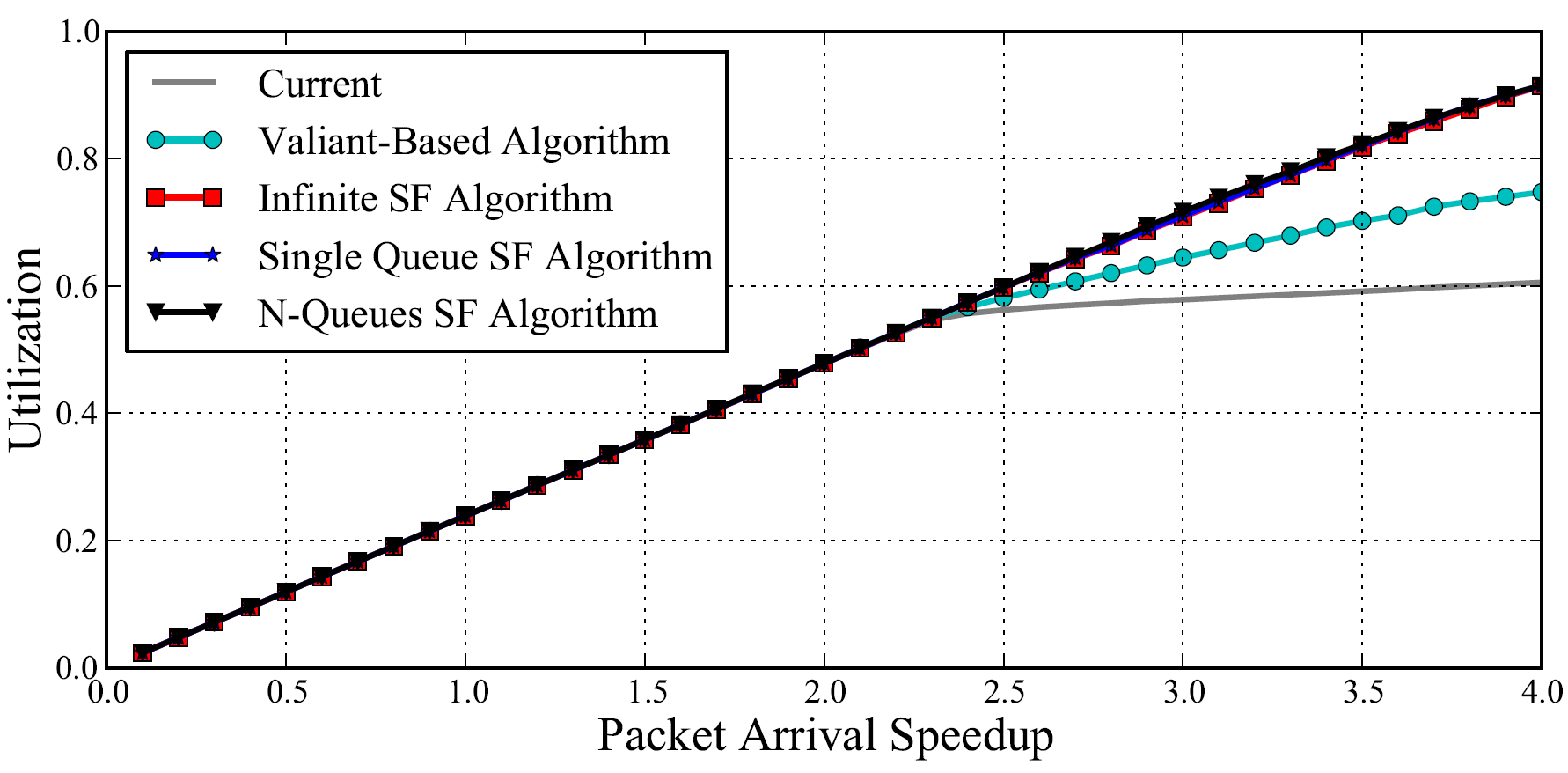 Simulation settings: Five linecards with ~24% OC192 utilization, five with ~3%. Each linecard is associated with a different trace. 
Note: Link utilization ≠ Processor utilization
Concluding Remarks
Invented way of tapping into the unutilized router processing power 
Significantly extended capacity region
Lower delay
Reasonably higher complexity
Thank you!